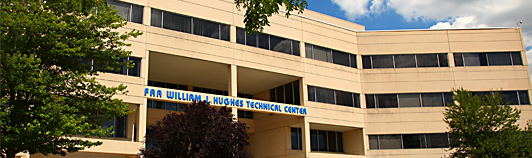 REDAC Subcommittee for Aircraft Safety
Initial SAS Planning
July 15, 2015
 


Meting focus:  
Overview of the FY15 RE&D aviation safety portfolio.
What are the research findings?
How are we progressing?
What is next (strategy)?
Approach:	
2 days (Sept 9/10)
1 hour max per briefing/topic area
Show long-term plans (to address roadmap concerns)
Have CSTA involvement
Provide some hands on tours – limit time in a 				windowless room		
Be selective in the topics discussed
Provide charts in advance on all
	 projects (homework assignment)
Leave time for discussion of additional items of interest.
Key Themes:
		Software
		System Safety
		Composites / Additive Manufacturing
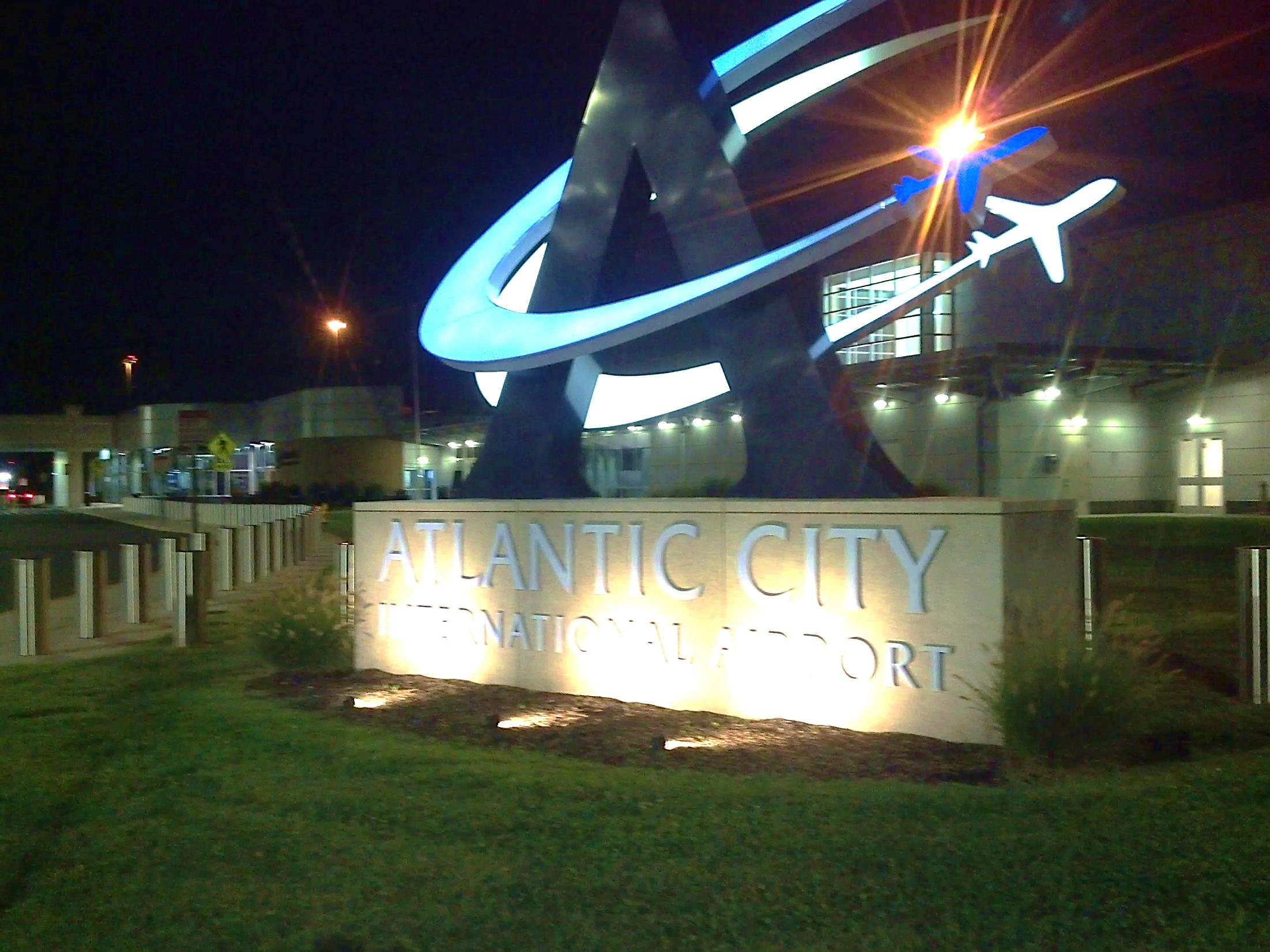 Questions?